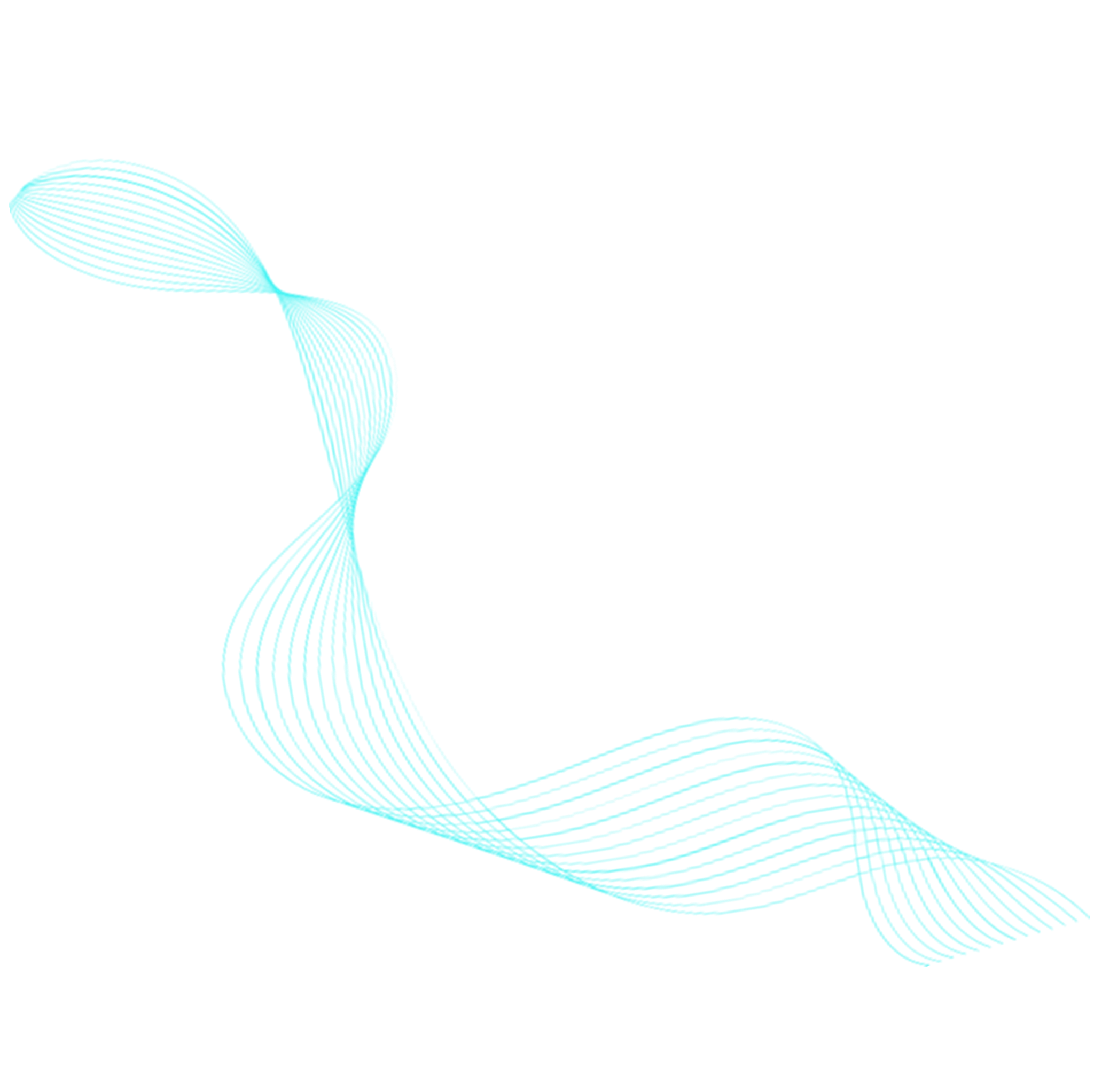 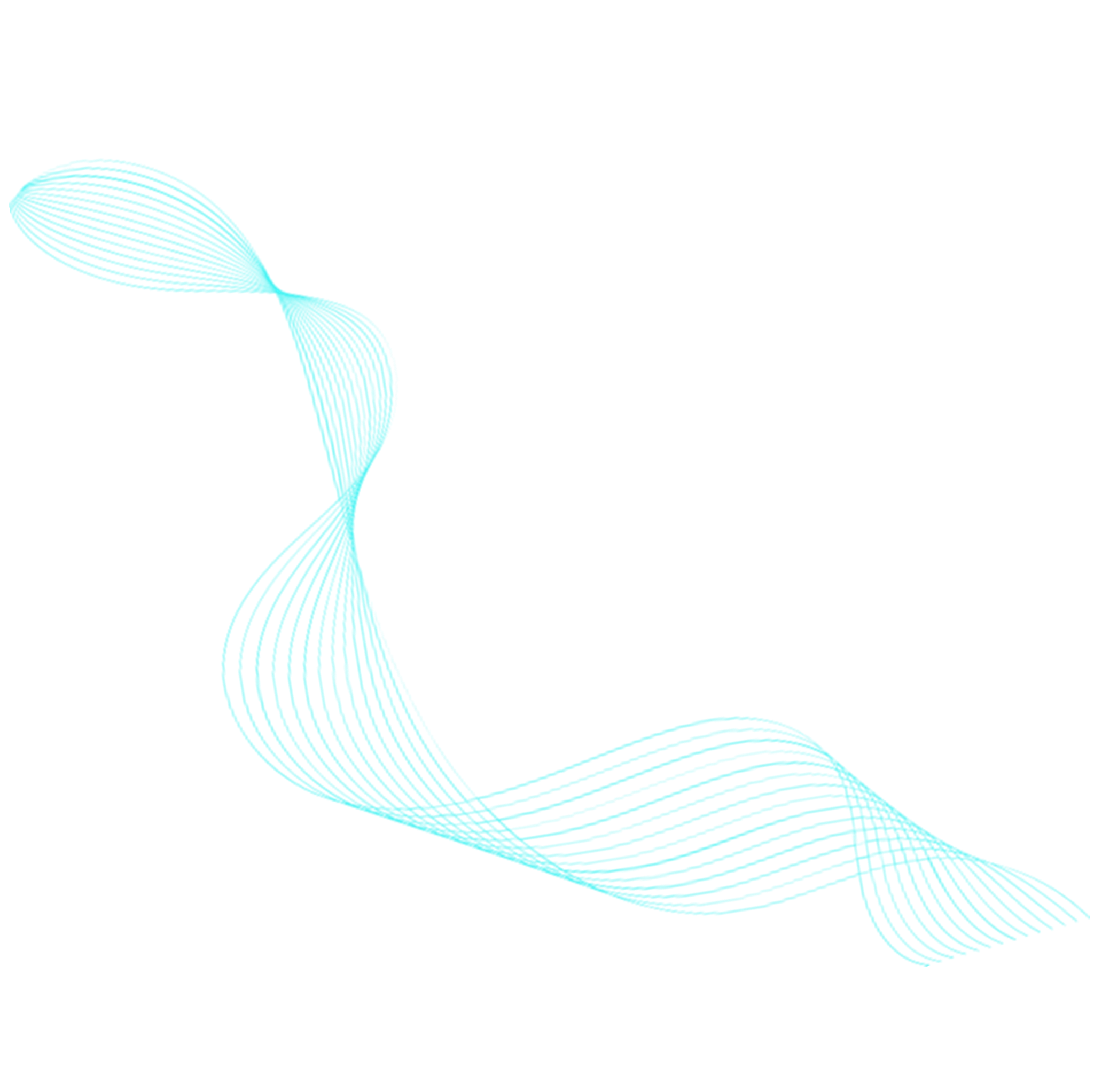 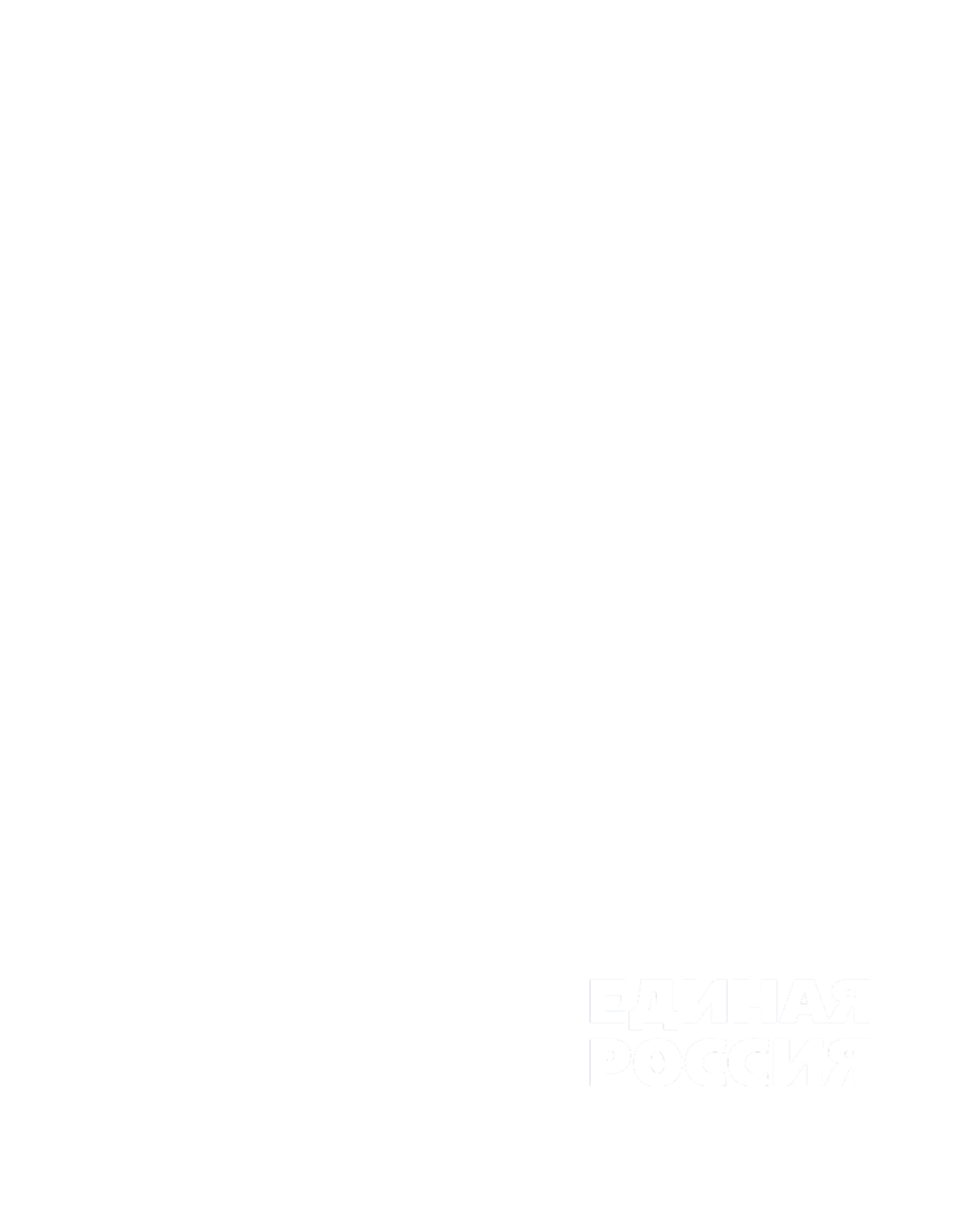 Основные принципы и механизмы 
по пополнению базы МОБИЛИЗАЦИЯ
корректными, правильными данными
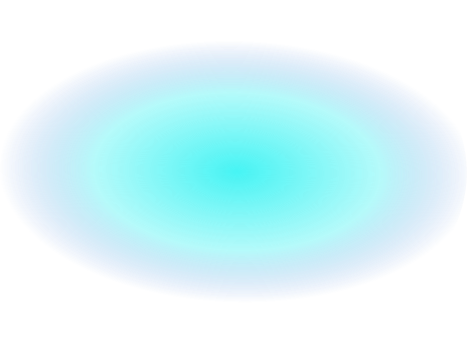 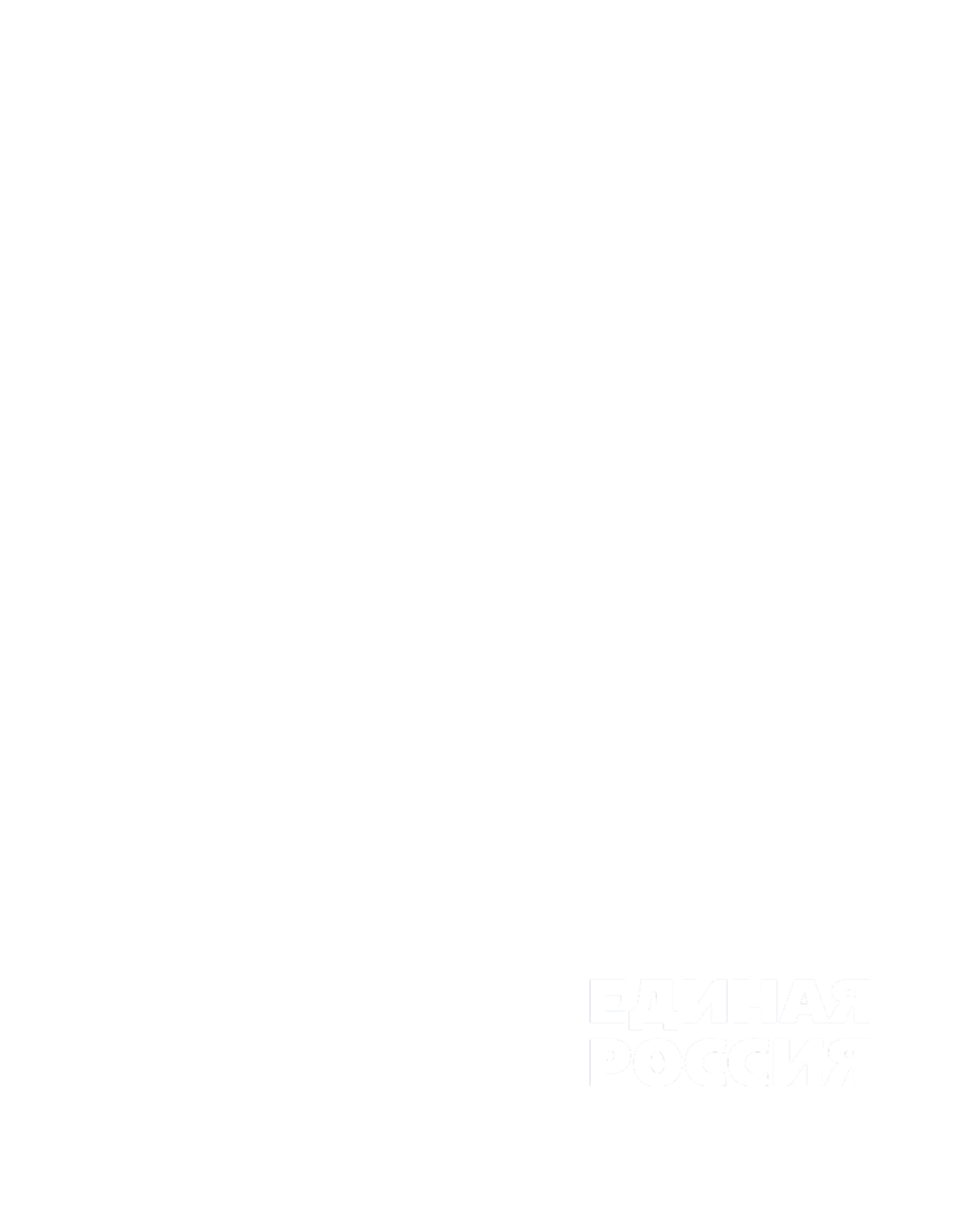 Обязательные данные для корректного внесения записи
в базу «Мобилизация»
Фамилия
Имя
Отчество (если нет отчества, то в анкете написать «нет отчества»)
Дата рождения (в формате дд.мм.гггг, например 01.03.1987)
Мобильный номер телефона (в формате 10 цифр без префикса страны, например 9998887766)
Адрес по прописке. 
Обязательные поля для адреса, без которых невозможно определить УИК, это:
Населенный пункт
Улица или микрорайон
Дом
Номер квартиры НЕ является обязательным для определения УИКа, но желателен для дальнейшей точечной работы во время избирательных кампаний
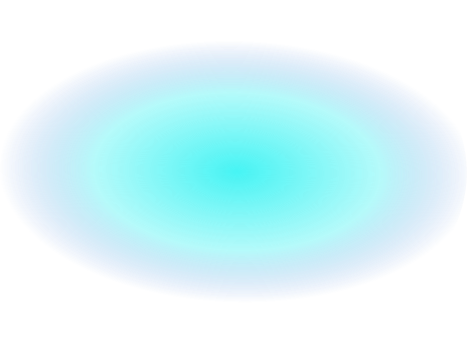 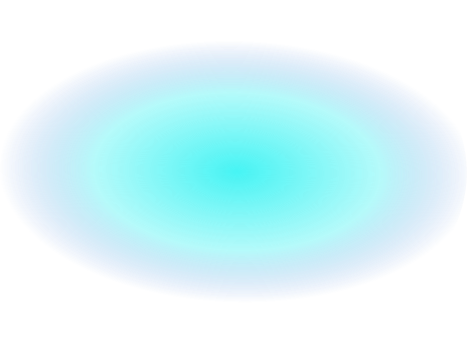 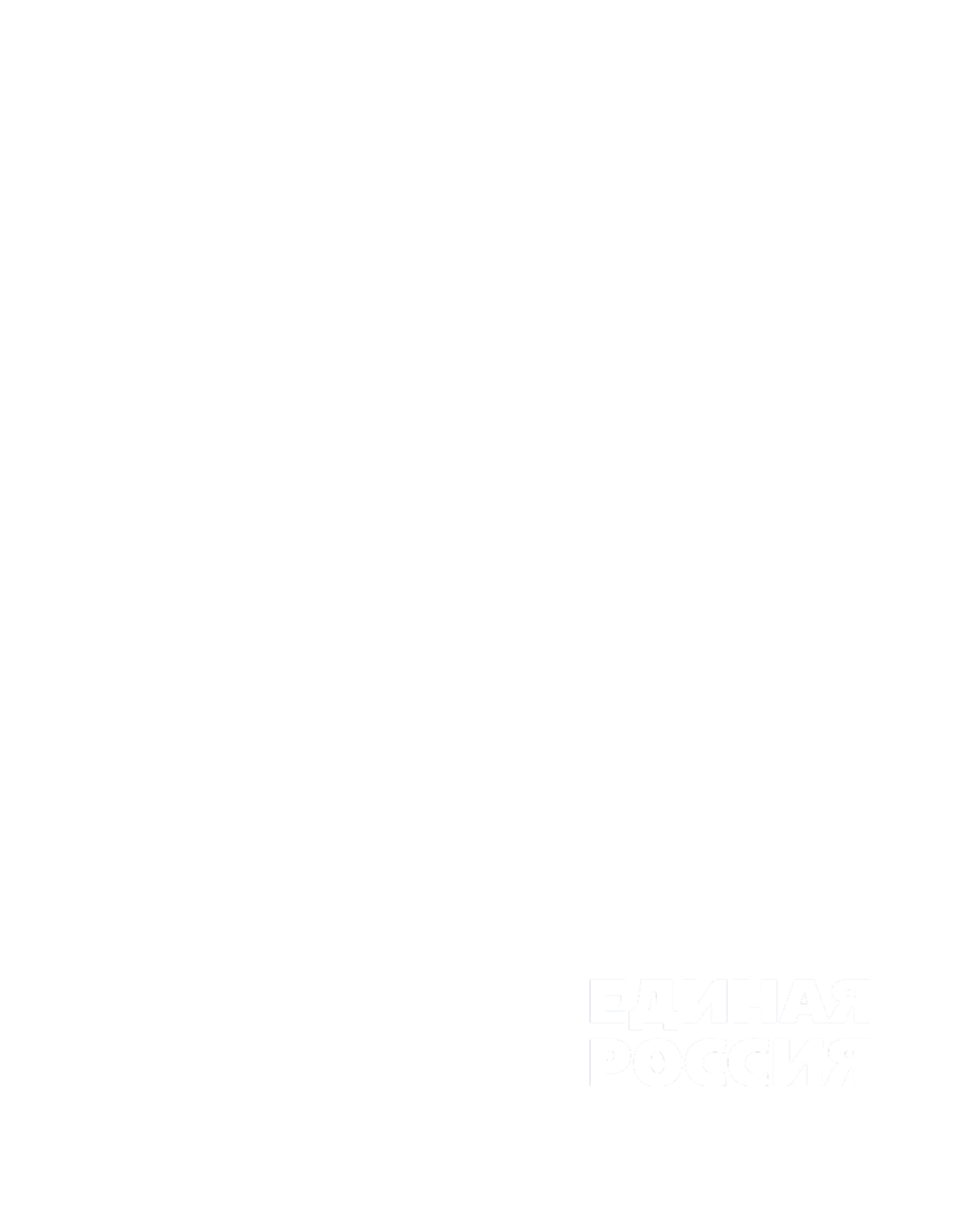 НЕ обязательные, НО рекомендуемые данные для записи
Место работы
Должность
Email

Эти данные позволят более детально работать с человеком в период избирательной компании.
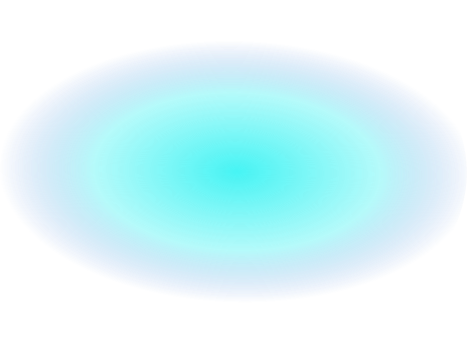 Пример анкеты
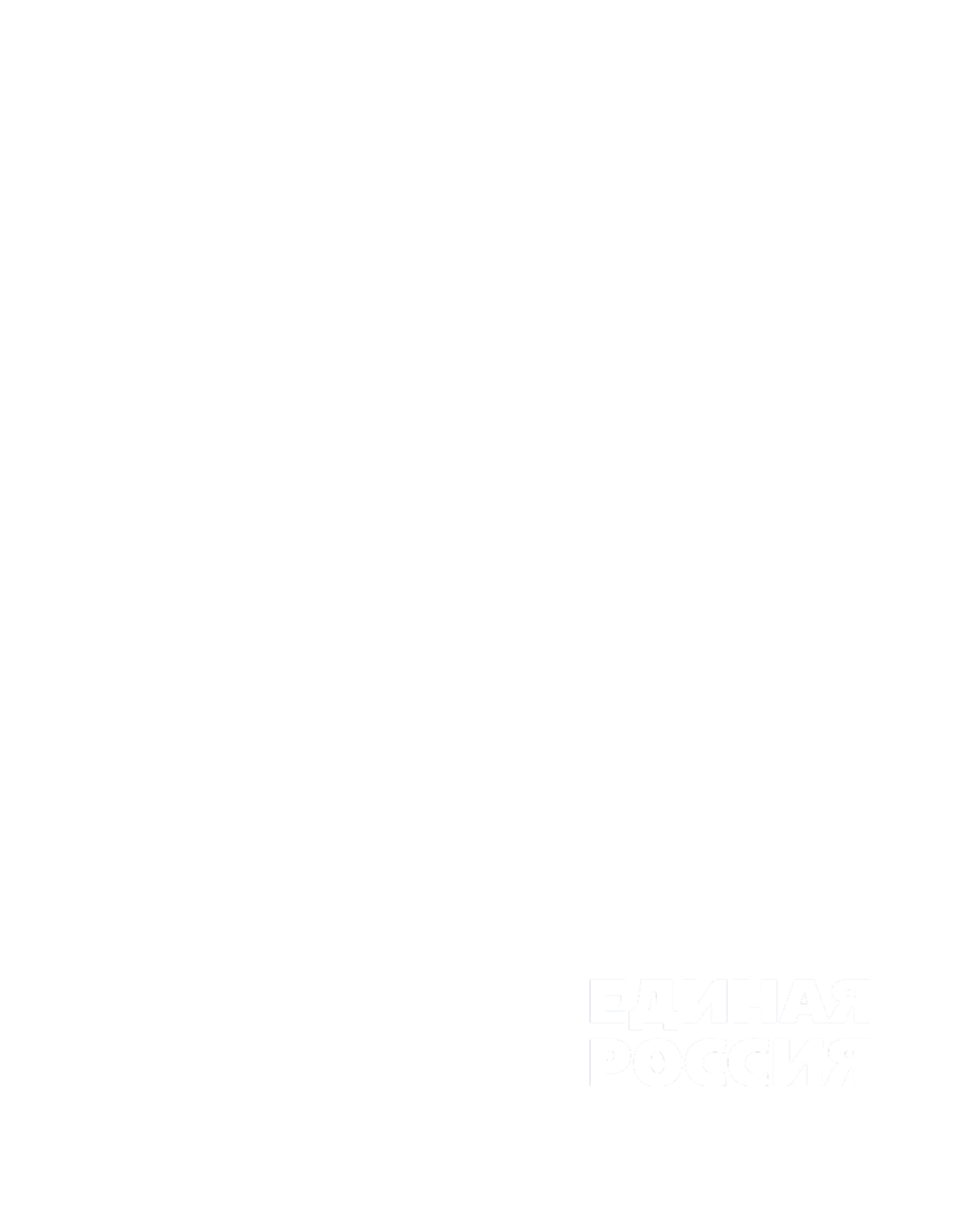 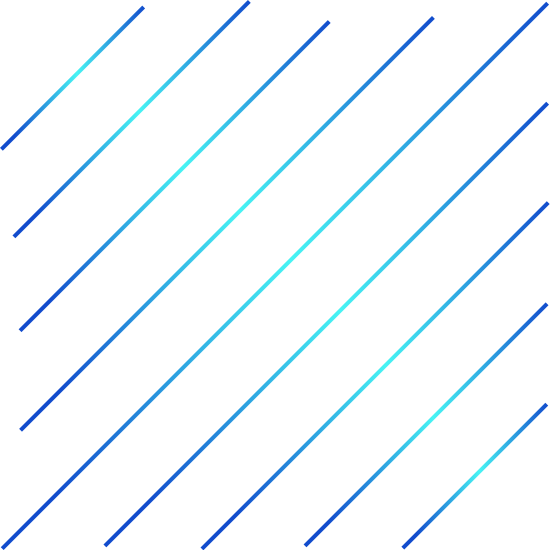 Пример
ПРАВИЛЬНО
заполненной
анкеты
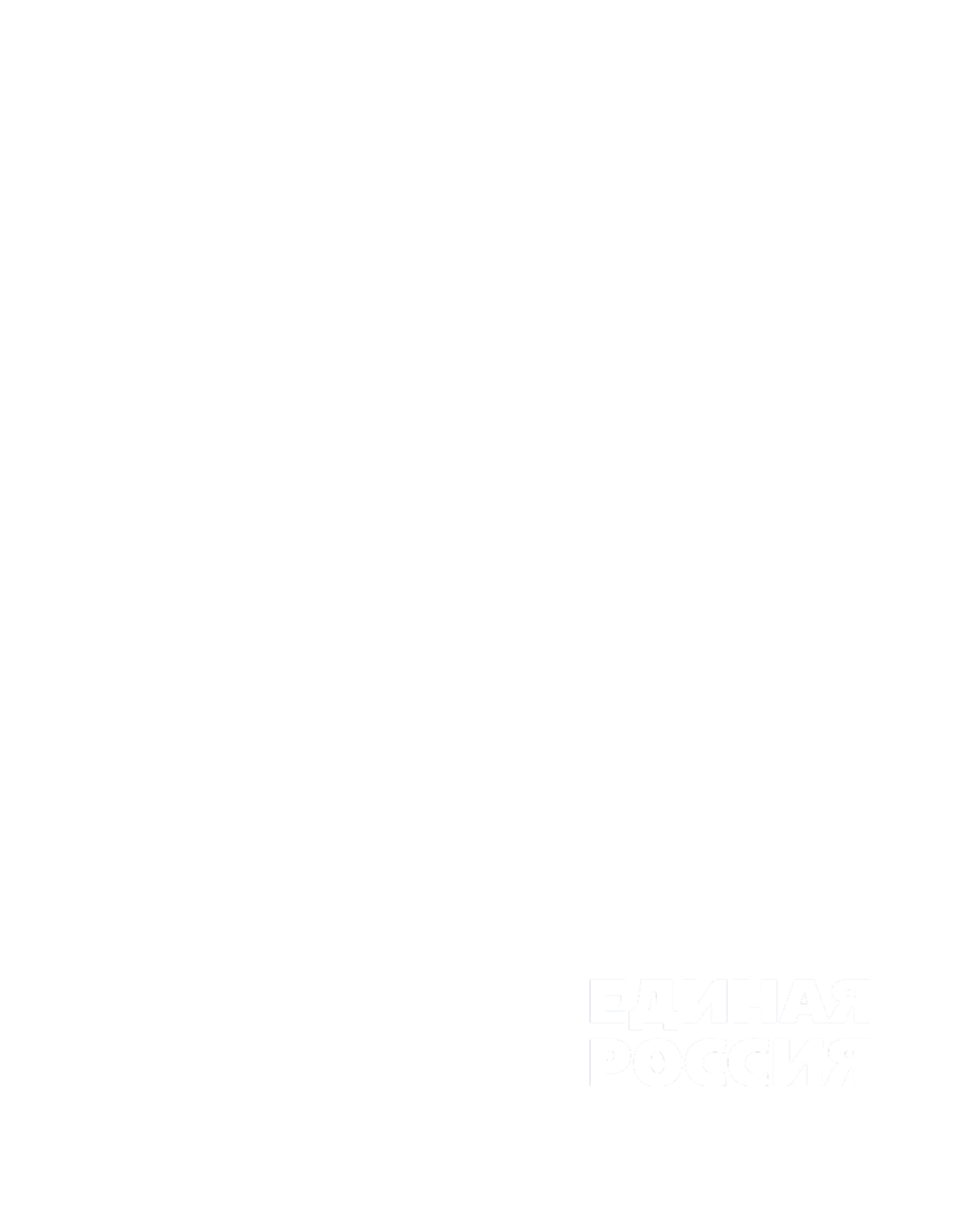 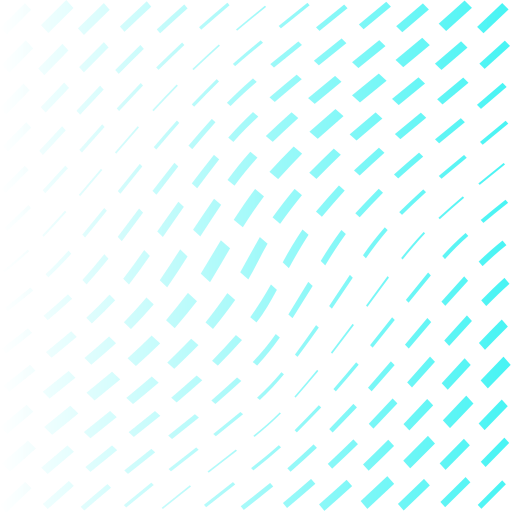 Пример
НЕПРАВИЛЬНО
заполненной
анкеты
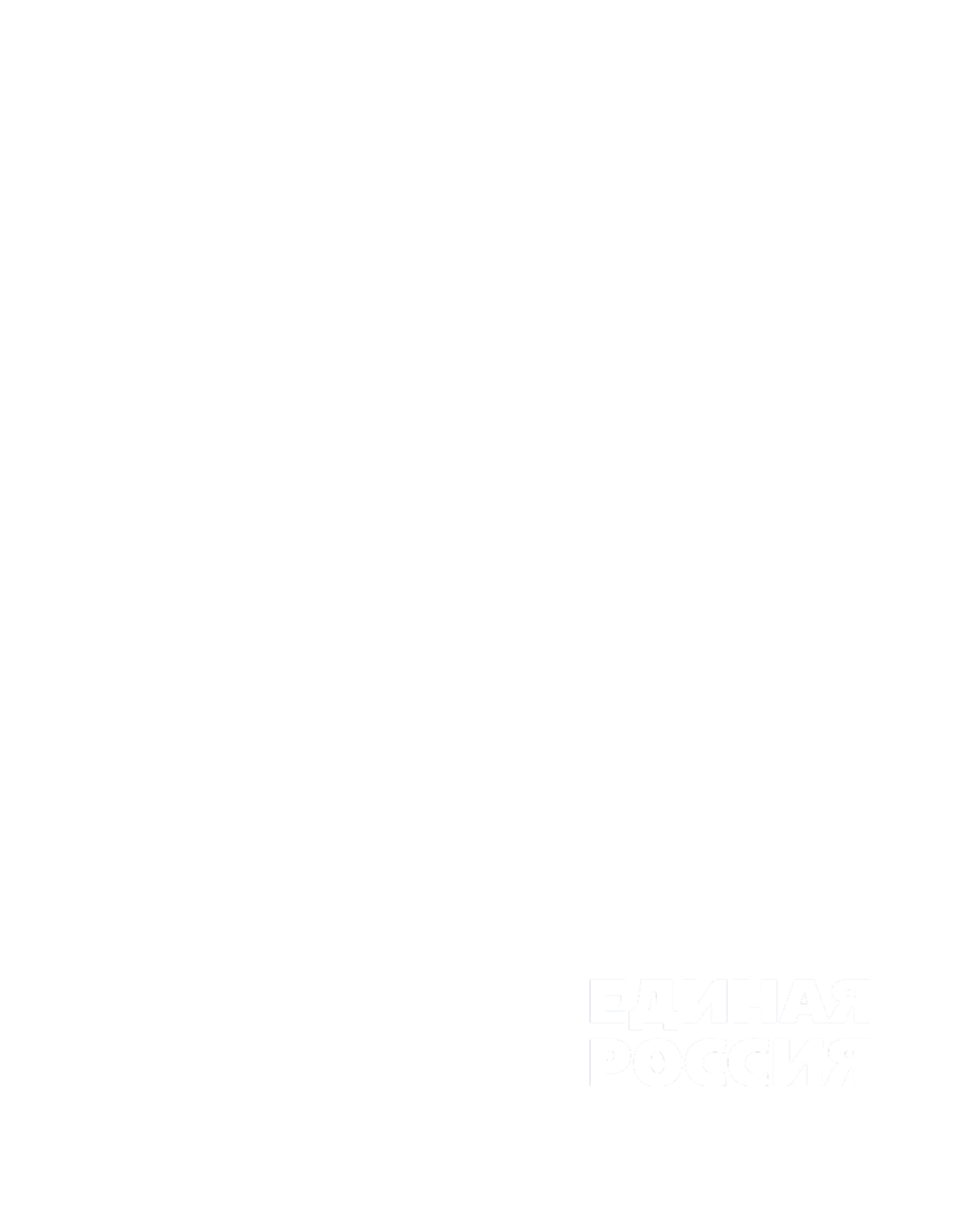 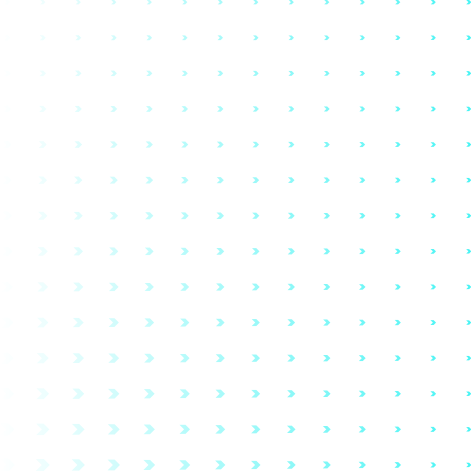 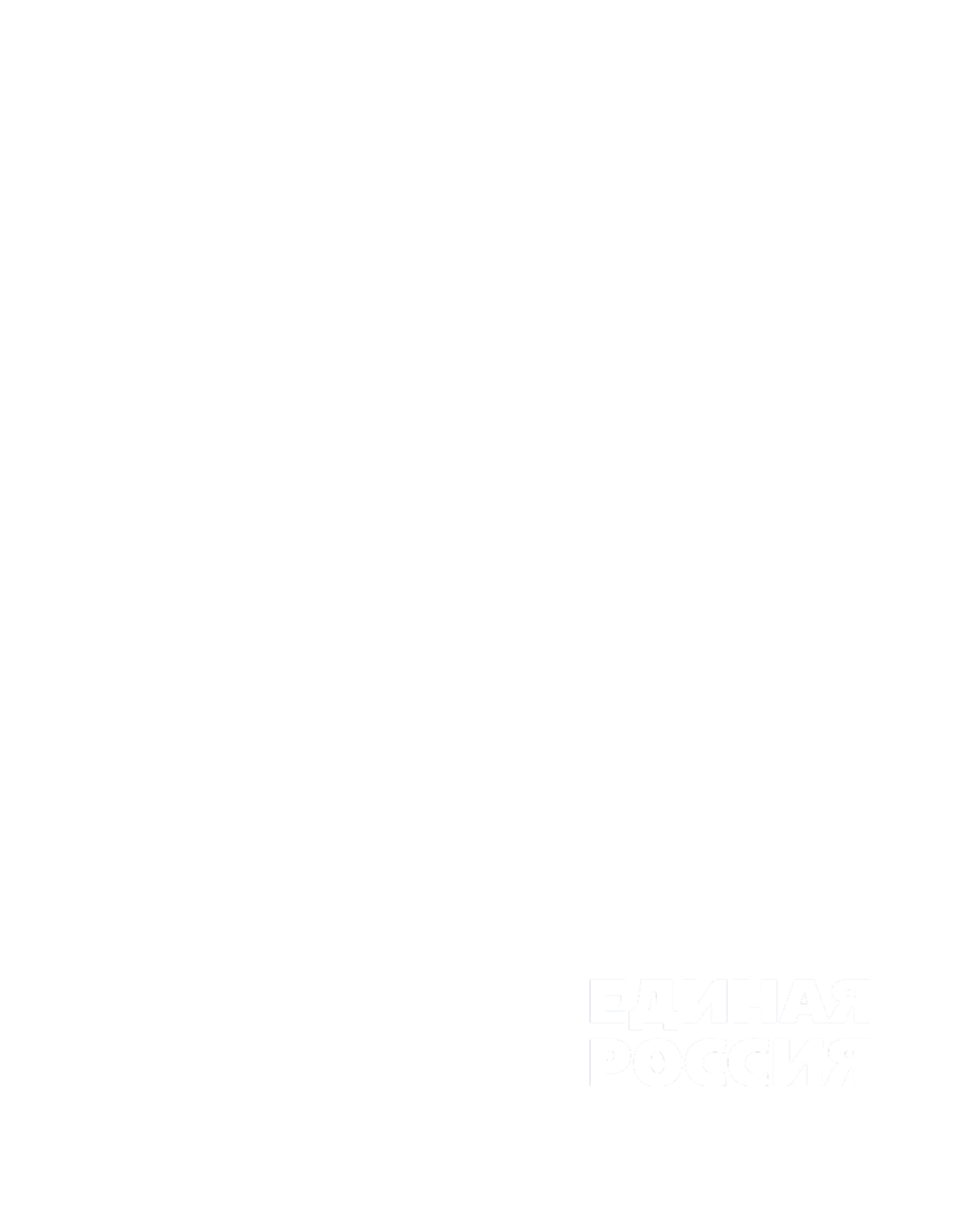 Шаблон таблицы для заполнения данными из анкет
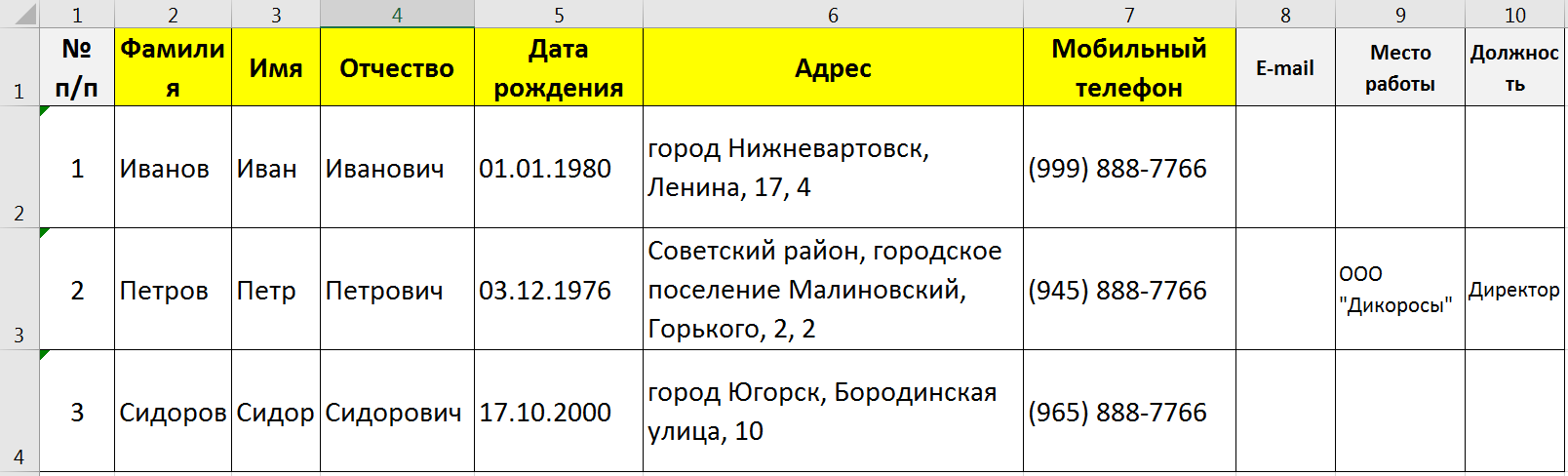 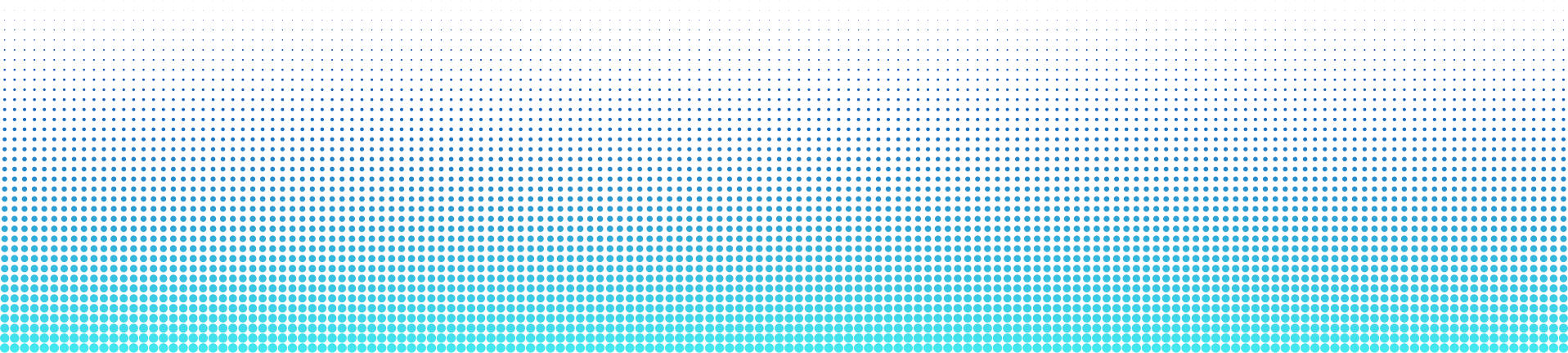 Адреса в таблице записываются в формате адреса из базы Мобилизация. 
Название файла с таблицей должно содержать название партийного проекта. Например: «Жители МКД.xlsx»